Starting a Startup: Counterintuitive Advice
Lessons for Young Entrepreneurs
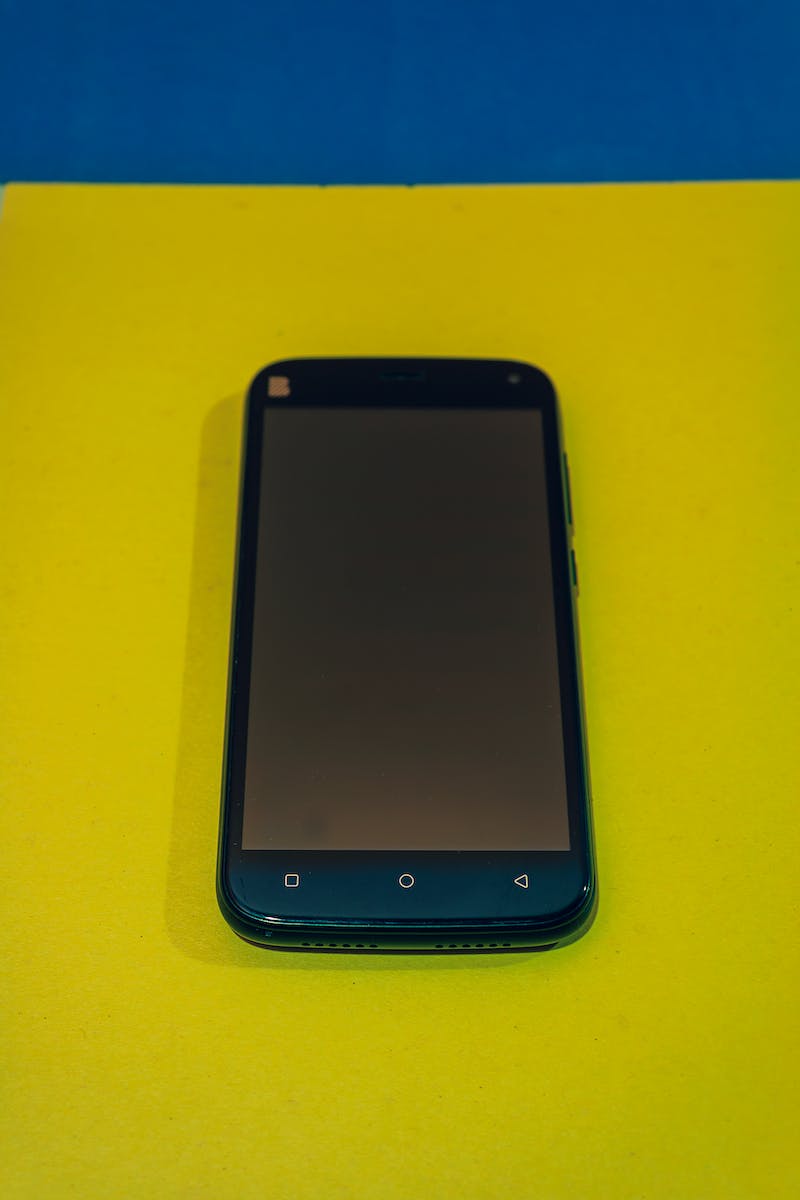 Introduction
• Short introductions are more effective
• Startups are counterintuitive
• Do not trust your intuitions
• The importance of being aware of counterintuitive ideas
Photo by Pexels
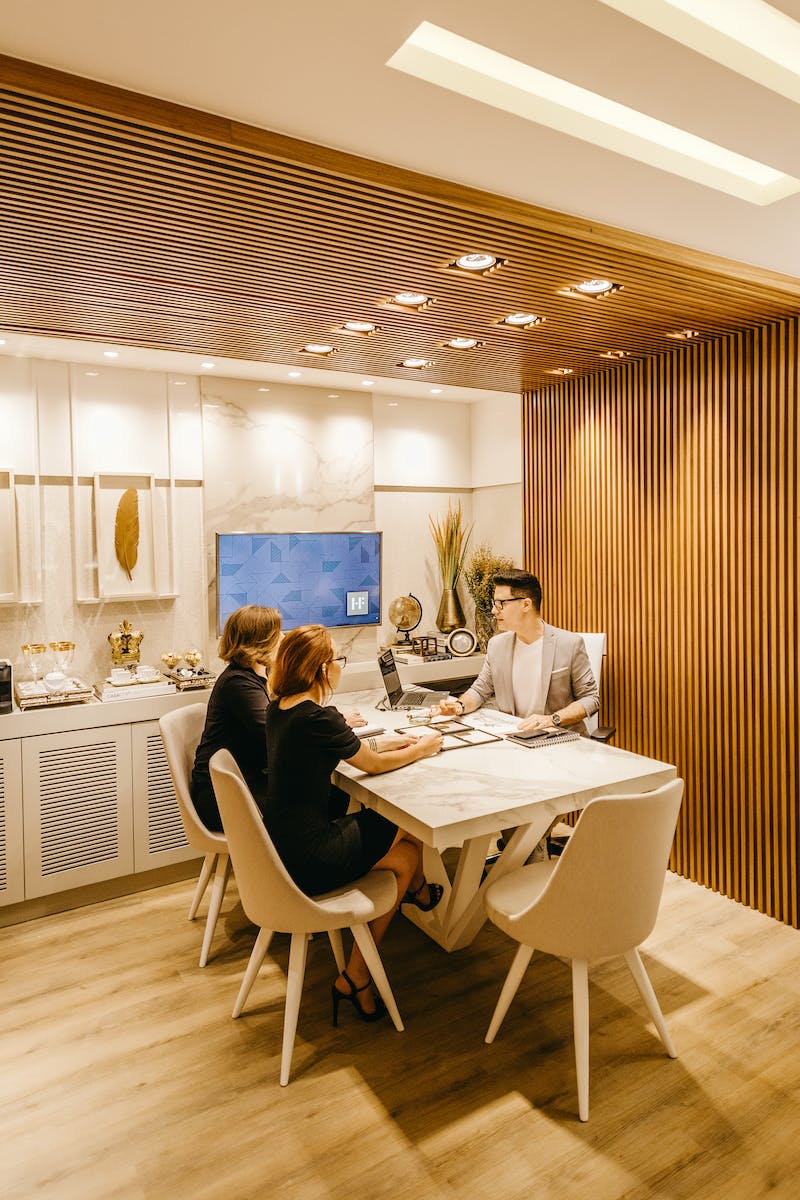 Ideas from Experience
• Consider advice you would give to your own children
• Advantages of having kids: focused advice
• Trust your instincts about people
• Choose collaborators you genuinely like and respect
Photo by Pexels
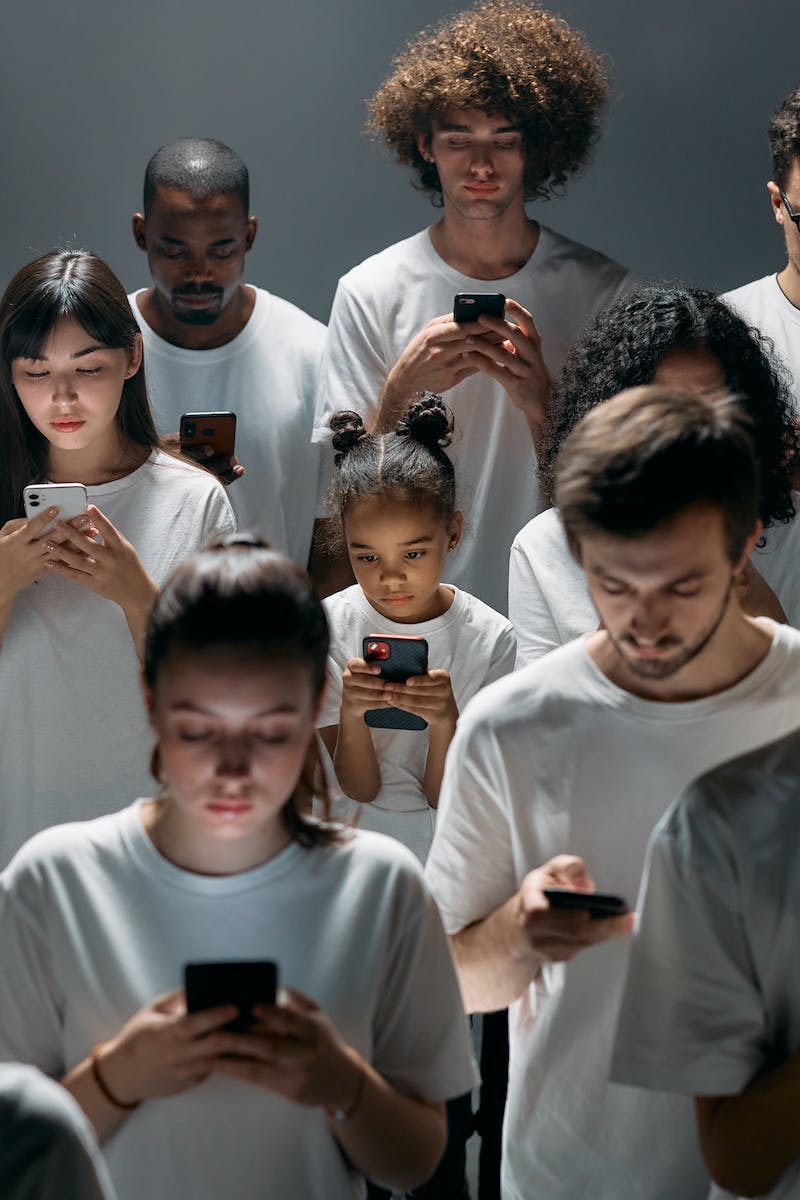 Expertise vs. Startups
• Expertise in startups is not necessary for success
• Focus on understanding your own users
• Mark Zuckerberg's success despite lack of startup expertise
• Importance of making something users truly love
Photo by Pexels
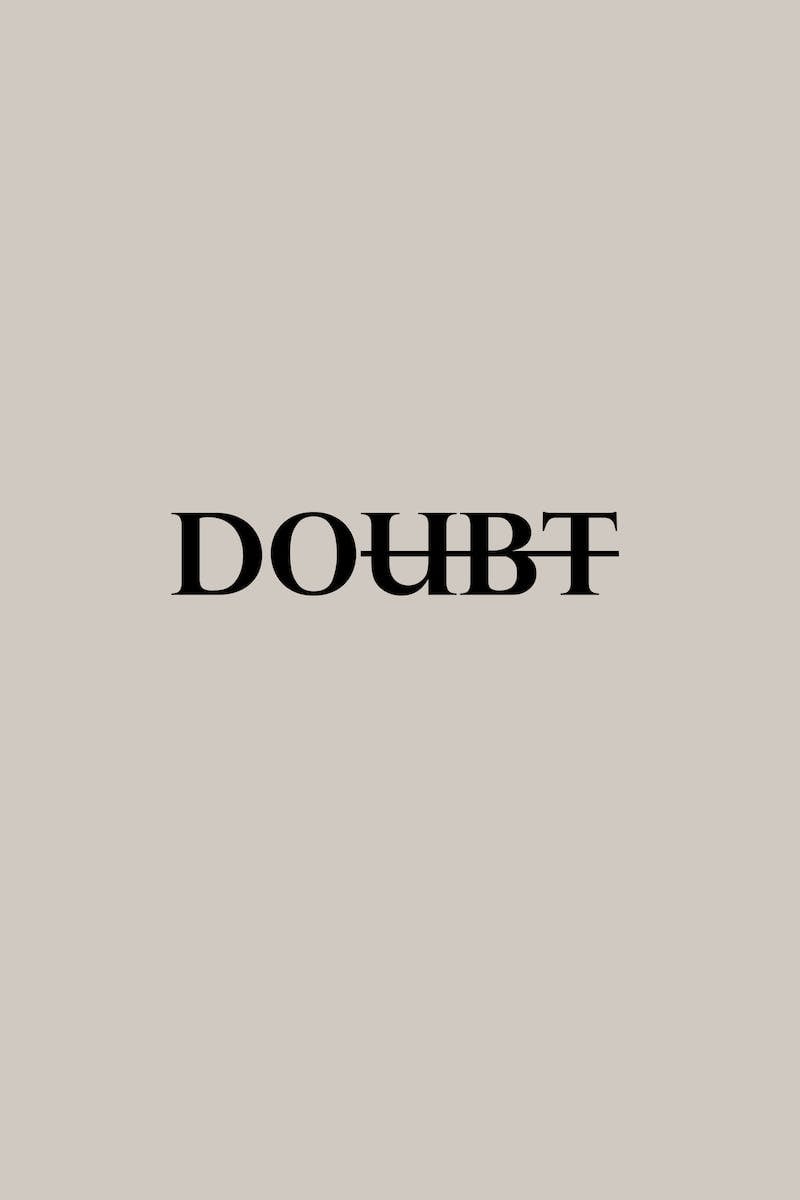 Counterintuition in Startups
• Startups are counterintuitive
• Many founders ignore counterintuitive advice
• The curse of trusting existing intuitions
• The role of YC in warning founders
Photo by Pexels
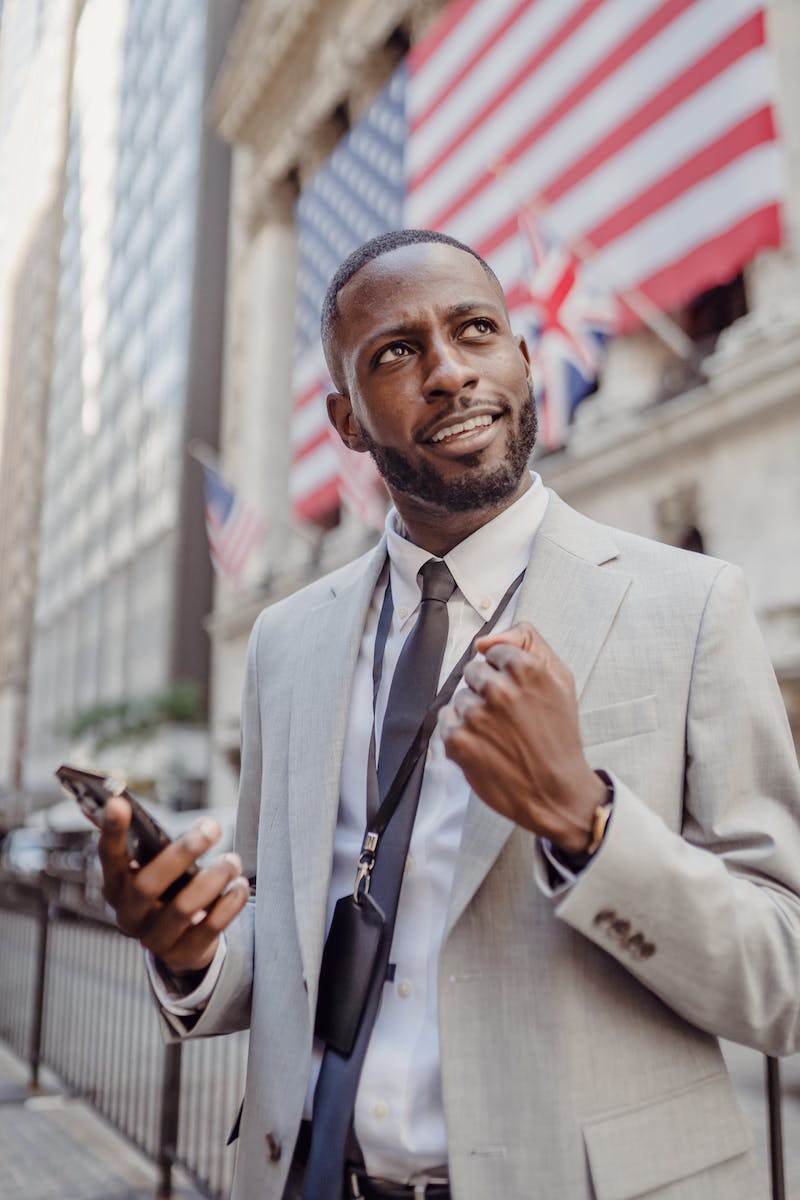 The Fallacy of Trickiness
• Startups are not about tricking the system
• Focus on creating something people want
• The danger of going through the motions
• Success is determined by user satisfaction
Photo by Pexels
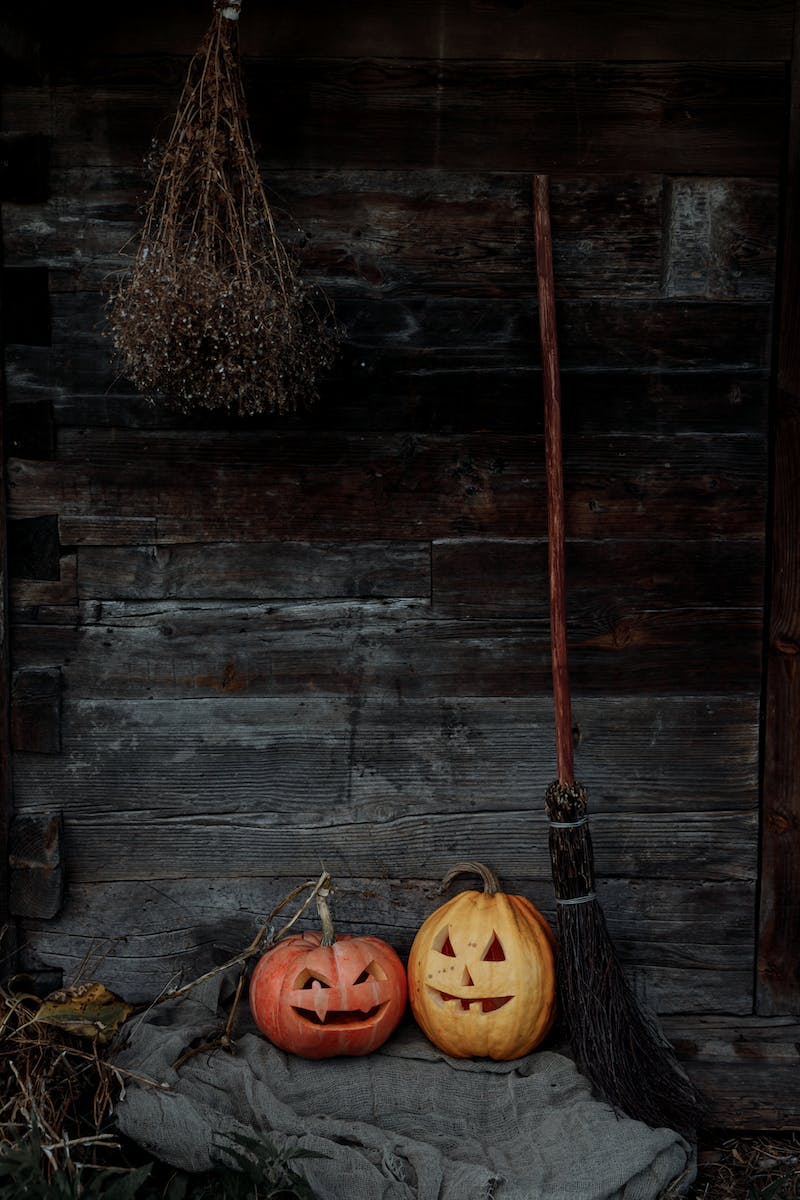 Startups as Life-Changing Ventures
• Startups are all-consuming
• Consider the opportunity cost and life impact
• The parallel between startups and having kids
• Advice for young founders: delay starting a startup
Photo by Pexels
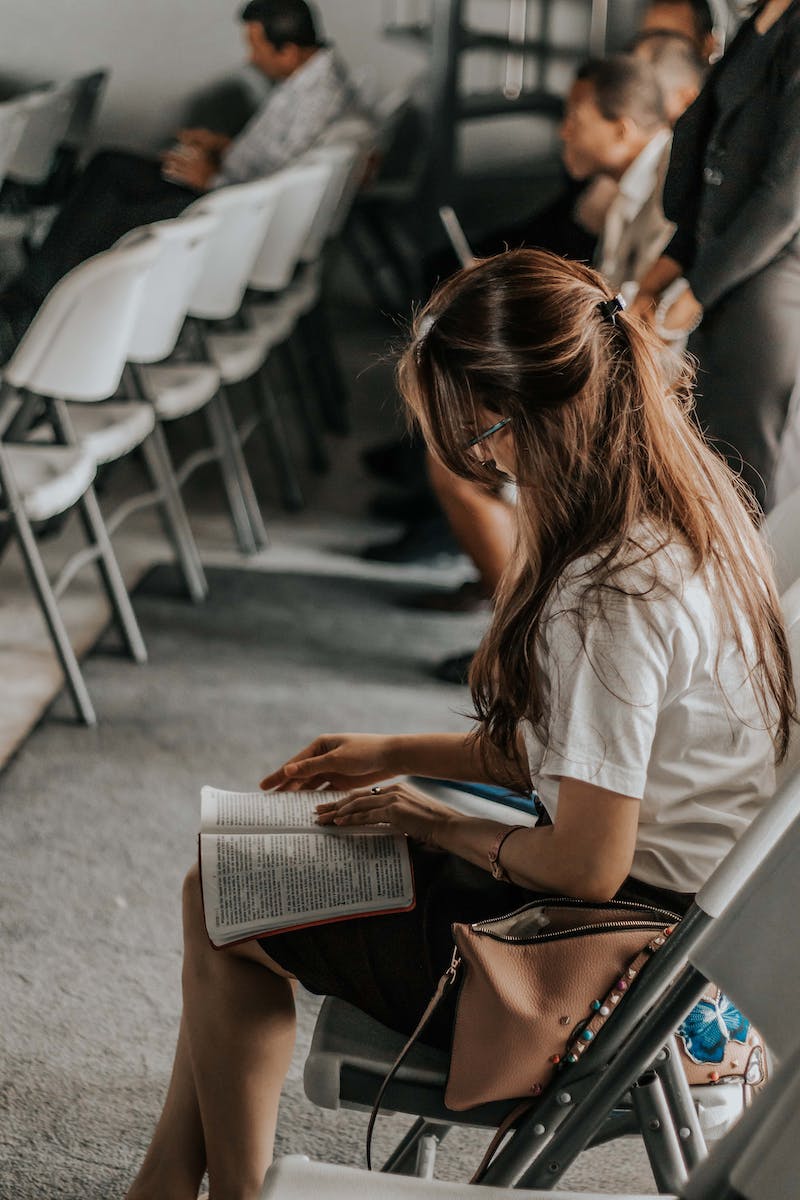 The Value of Learning
• The importance of continuous learning
• Don't focus on vocational entrepreneurship education
• Choose subjects that stretch your mind
• Become an expert in your field of interest
Photo by Pexels
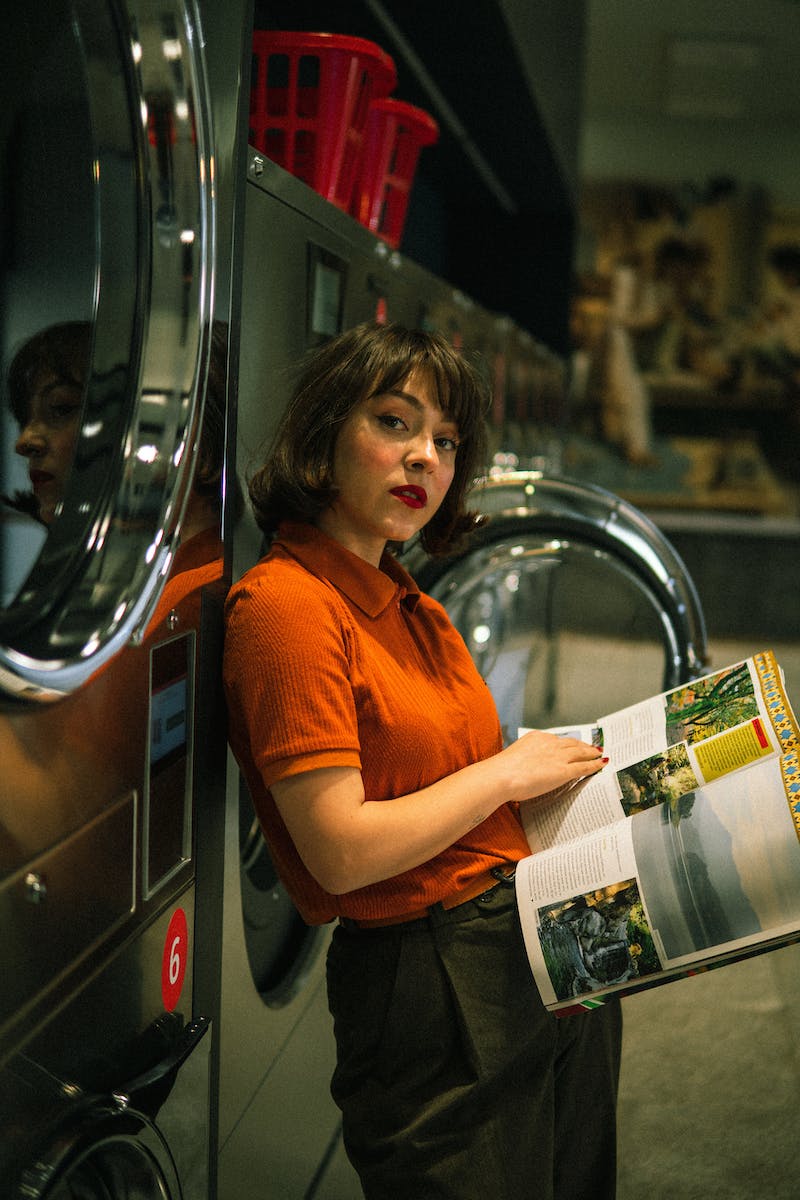 Conclusion
• Keep an open mind and be willing to learn
• Consider the advantages of becoming an expert
• Highlight the need for self-discovery and exploration
• Emphasize the importance of genuine interest in solving interesting problems
Photo by Pexels